Oligonucleotide Synthesis Manufacturing Facility ProjectEnabling Technology for the Present and the Future
ISPE-CASA 2018 Technology Conference
March 13, 2018


Sheron Branham 	Associate Director	 ASO Process Engineering
Paul Richards 	Principal Engineer	Global Process Engineering
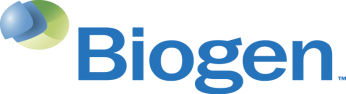 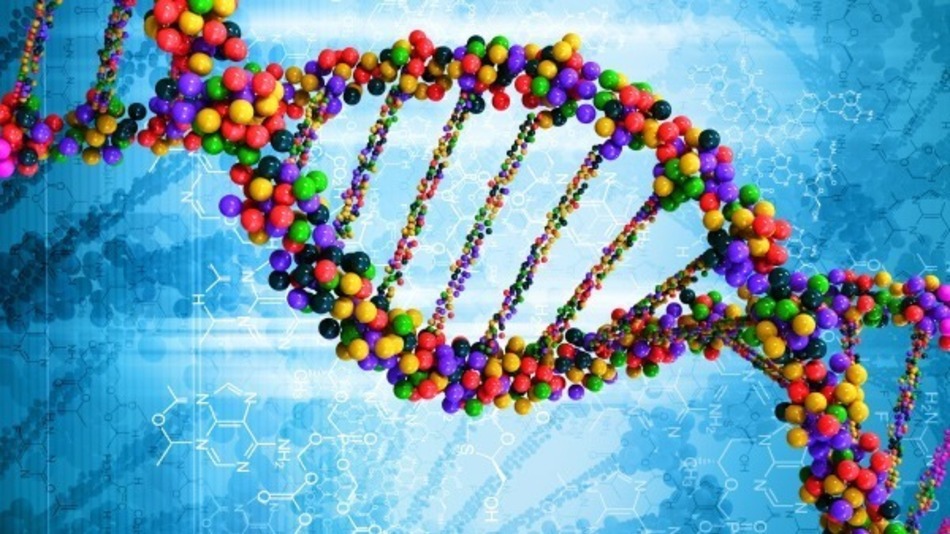 Topics of discussion
Antisense oligonucleotides (aso) 
Project Overview
Process Overview
Challenges and Solutions
Results
Speakers
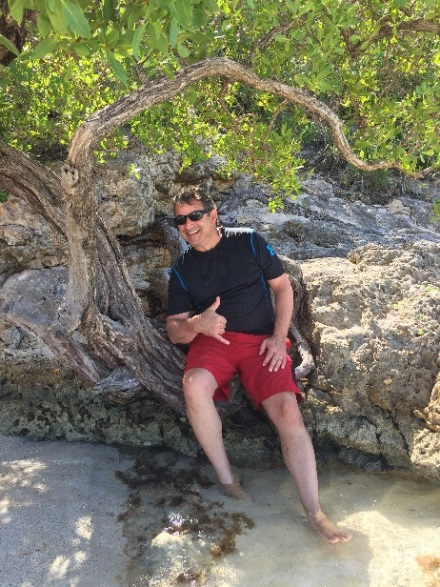 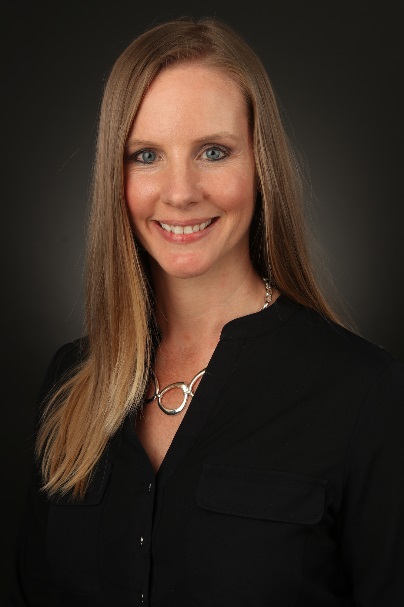 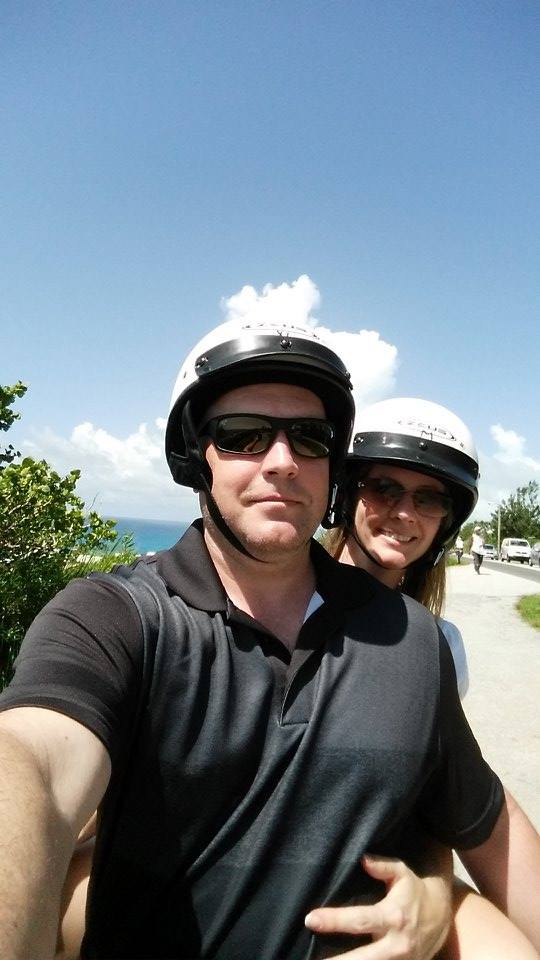 Paul Richards
Principal, Global Process Engineering
BS Chemical Engineering – UConn
MS Management – Rensselaer
30 years experience – API, OSD, Fine Chemical
5 years at Biogen
Sheron Branham
Associate Director, ASO Process Eng & Mfg
BS Chemical Engineering from Clemson University
Expected MBA from NC State in May!
19 years in Pharmaceutical Mfg – API and OSD
5 years at Biogen
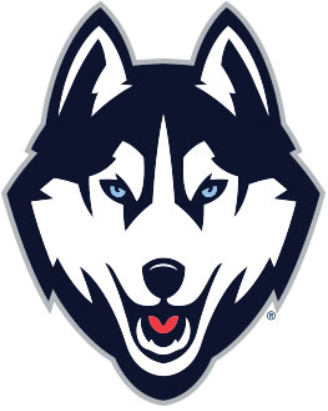 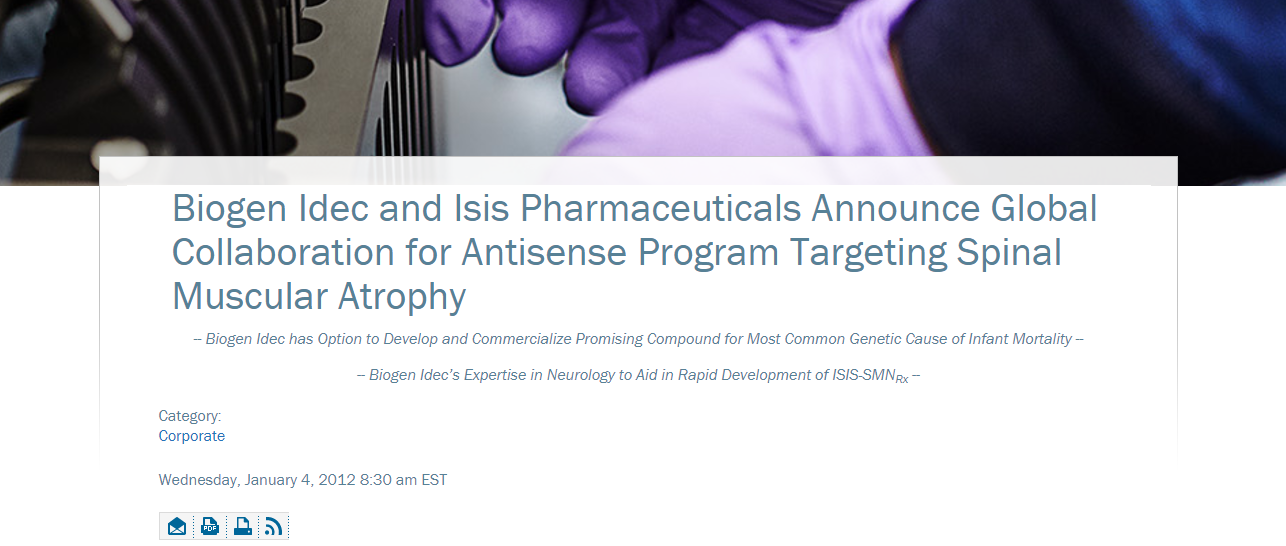 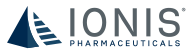 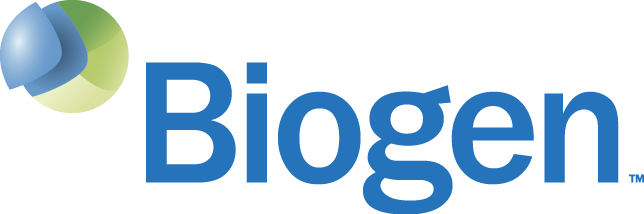 Biogen’s Therapeutic Focus for ASOs
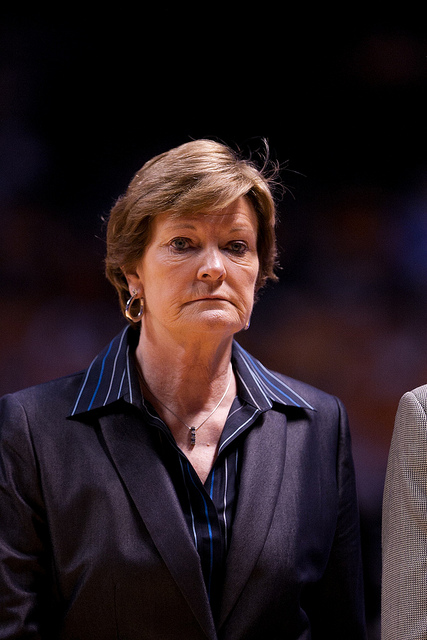 ALS
Alzheimer’s
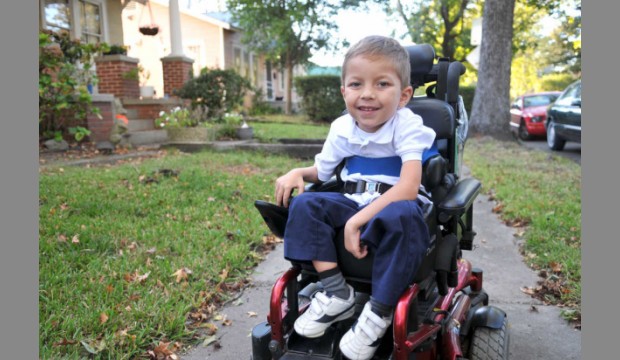 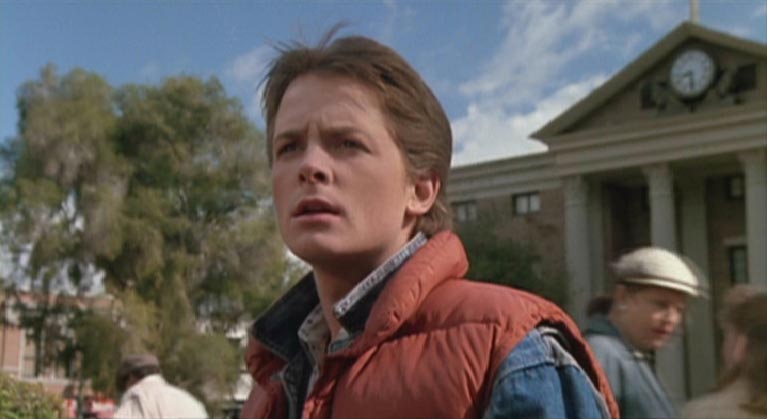 Parkinson’s
SMA
What is an Antisense Oligonucleotide?
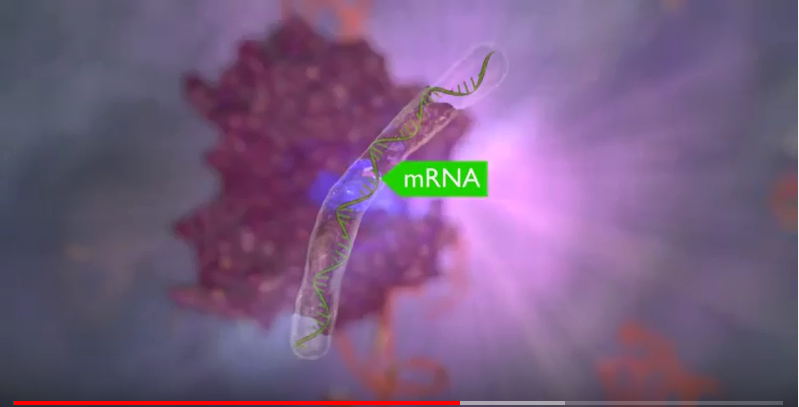 What is an Antisense Oligonucleotide?
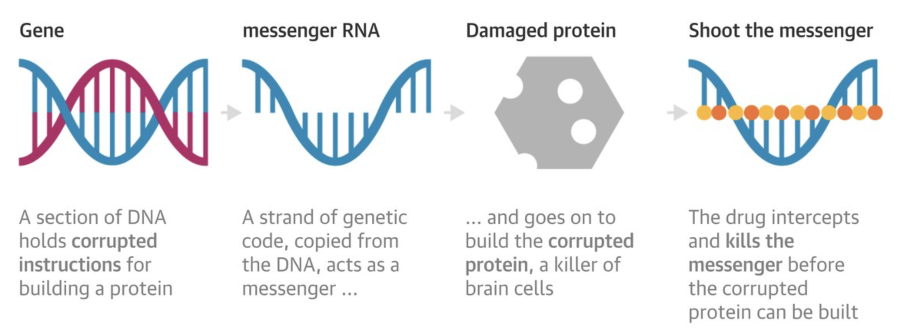 A True “Platform” Process
Spinraza Sequence
A
A
A
A
G
G
G
3’
5’
2’ MOE
2’ MOE
2’ MOE
2’ MOE
2’ MOE
2’ MOE
2’ MOE
2’ MOE
2’ MOE
2’ MOE
2’ MOE
2’ MOE
2’ MOE
2’ MOE
2’ MOE
2’ MOE
2’ MOE
2’ MOE
Benefits:
Same equipment and raw materials used for all molecules
Reduced development time 
Rapid tech transfer and startup
Minimizes cost of implementation
Speed to patient
MeU
MeC
MeC
MeU
MeU
MeU
MeC
MeU
MeU
MeC
MeU
[Speaker Notes: Building blocks .  Unlike small molecule – unique chemistry and process for each – expensive]
ASO Manufacturing Process
Automated Solid-Phase Synthesis
G
G
3 Rxn/ Cycle Synthesis
Ammonolysis / Cleavage
Raw Materials
(nucleotide building blocks)
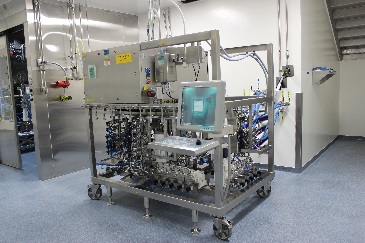 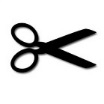 …
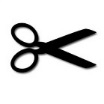 HIC Purification
grow chemically on a resin bead
AEX Purification
MeU
MeU
MeU
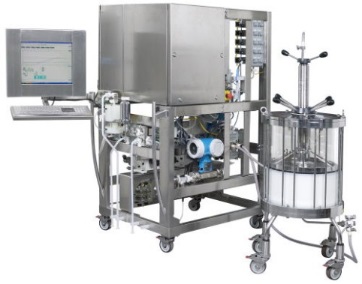 …one unit at a time…
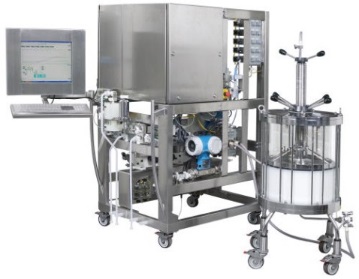 Detritylation
& Neutralization
UF/DF
Ready-to-fill 
Product
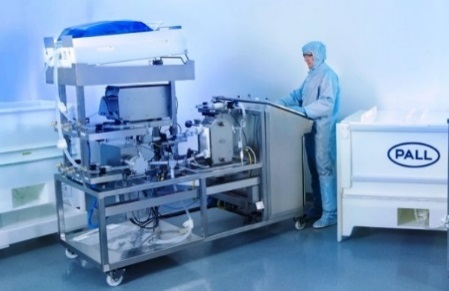 Novel Biologics-like Aqueous Purification
Biogen’s Projected Demand for ASOs
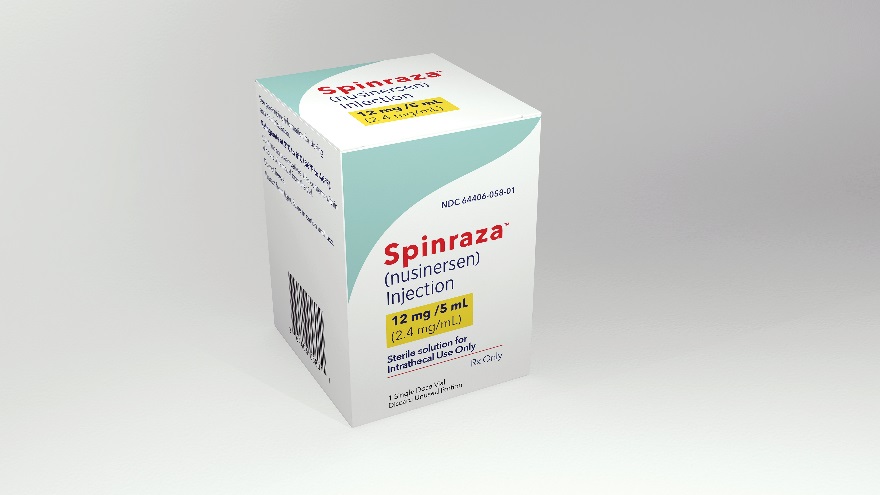 Oligonucleotide Industry
First Blockbuster!
347% increase in # molecules!
[Speaker Notes: Development began in 1970s
1996 – major advancements in ASO chemistry 
First FDA Approval of an ASO (Vitravene) in 1998
40 molecules in clinical trials in 2012
Second FDA Approval of an ASO (Kynamro) in 2013
Two approved (Spinraza and Exondys 51) in 2016


Macugen(aptamer) Eteplirsen, vitravene
147 molecules in clinical trials right now]
Three CMOs asked to bid…
Ask again in 18 months
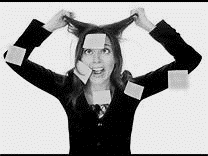 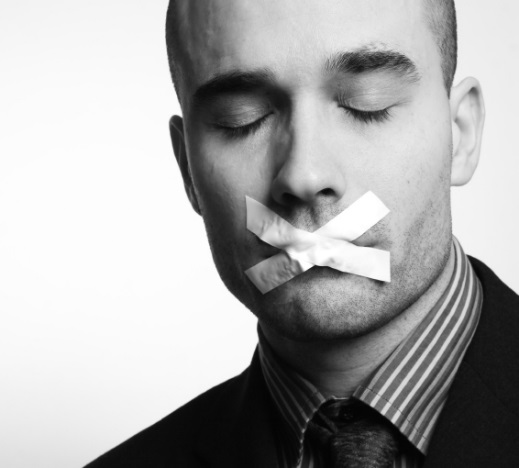 Supplier 1
Supplier 2
Ok, but we need 18 months notice and a large non-refundable reservation fee.
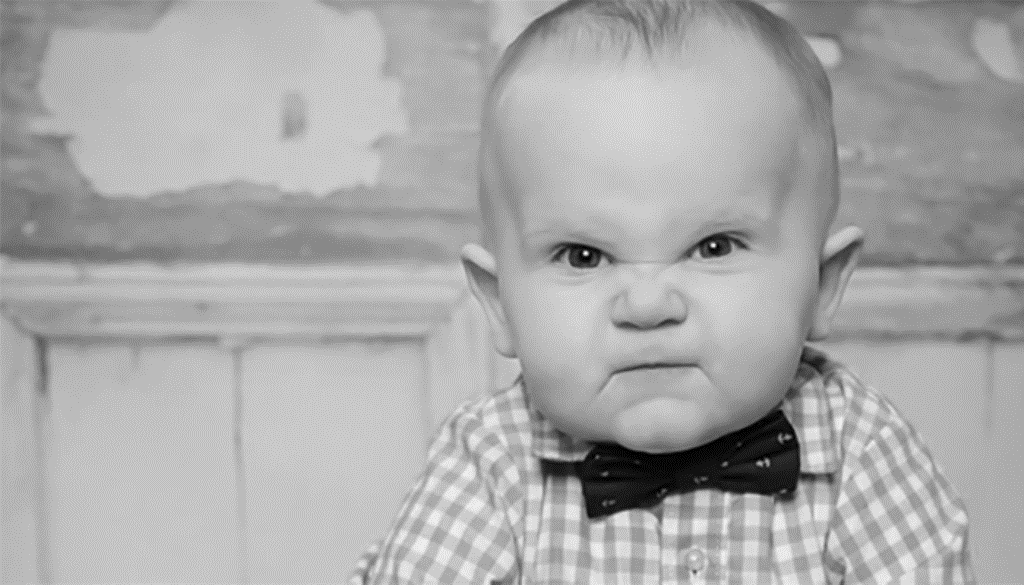 Supplier 3
Decision to Build
But… With Zero Headcount Change
Phased Approach to Investment
Extend- Stage 3
Manufacture -Stage 2
Develop - Stage 1
Trigger: Second commercial 
product in phase 3 trials and commercial platform defined
Trigger: Commercial product and multiple clinical programs
A Mission to Reach the Clinic
Warehouse space to GMP manufacturing in 16 months
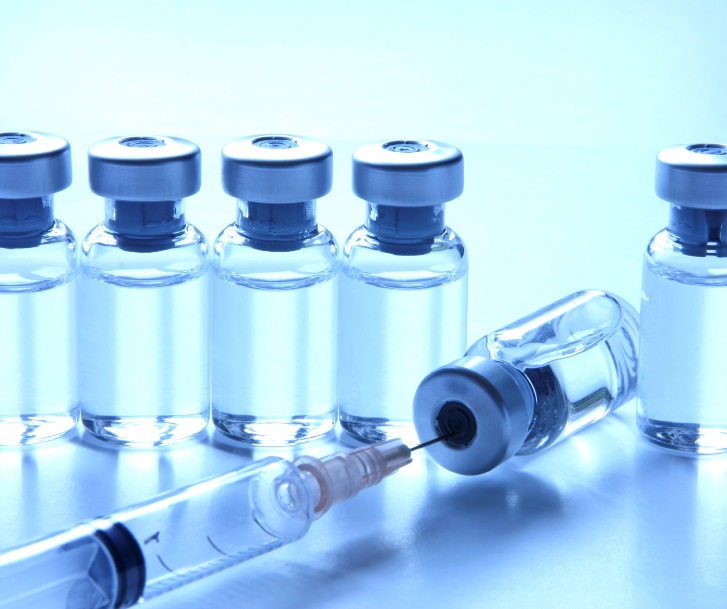 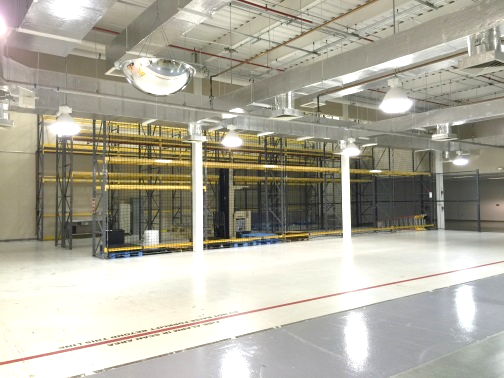 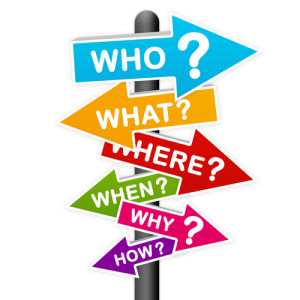 Project Goals
Renovate a warehouse and build a new cGMP ASO facility 
Deliver product to the clinic on time
Create flexible, efficient, and scalable systems and equipment to support the future pipeline
Facility Design Overview
>2000 Liters Solvent / kg product
[Speaker Notes: Safety first?]
Facility Capabilities
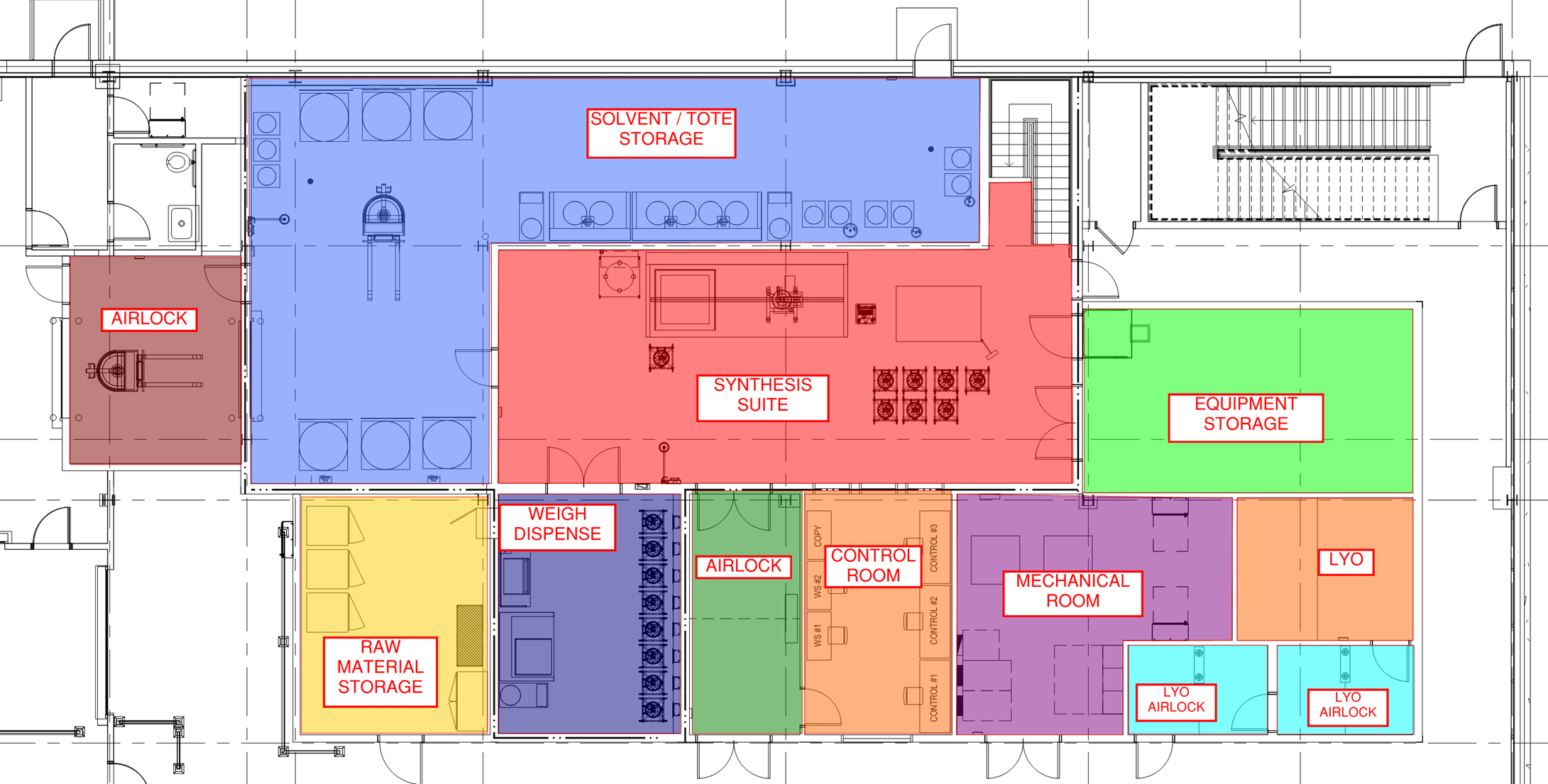 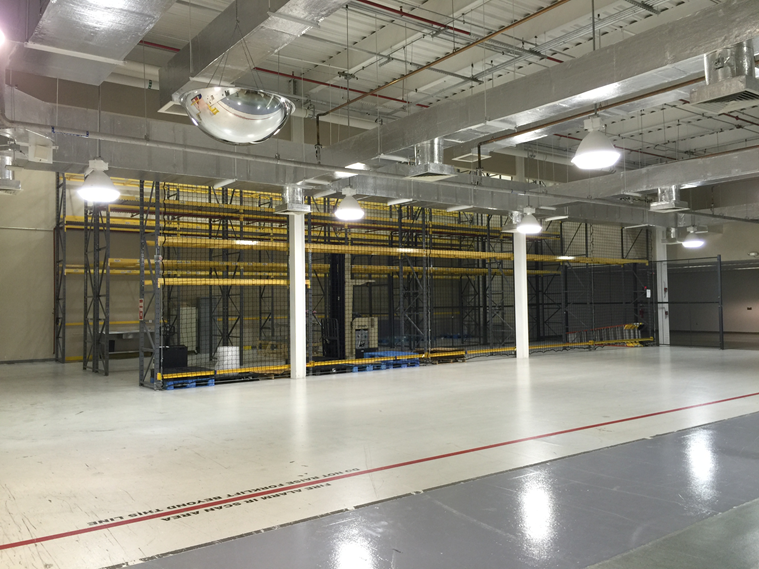 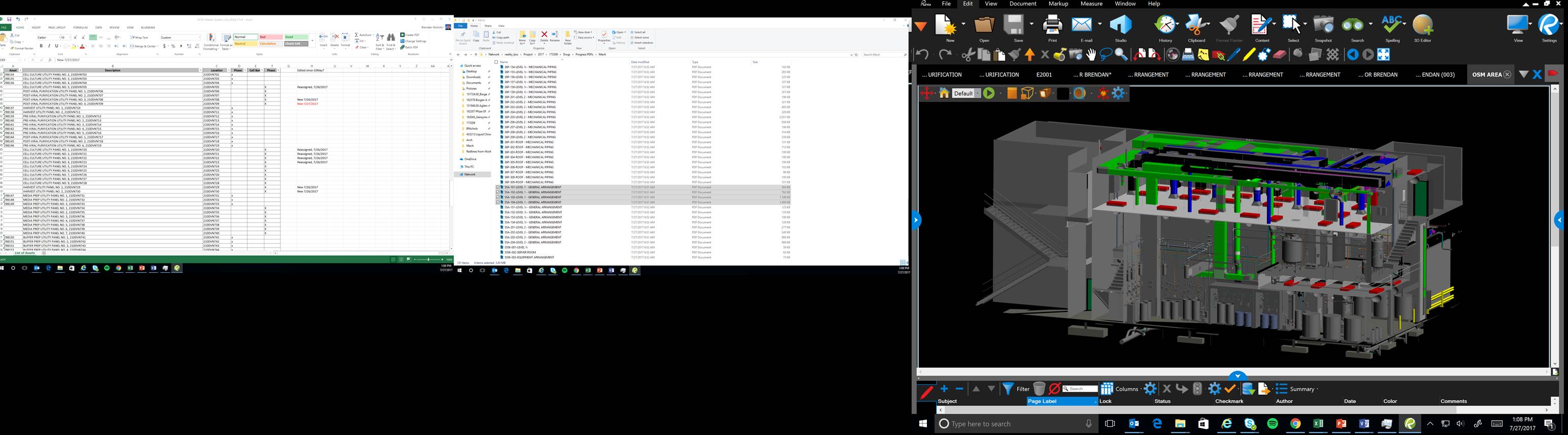 [Speaker Notes: Update table – remove solvent purification
Consider bookending scale options
More pics in general]
Unique Challenges
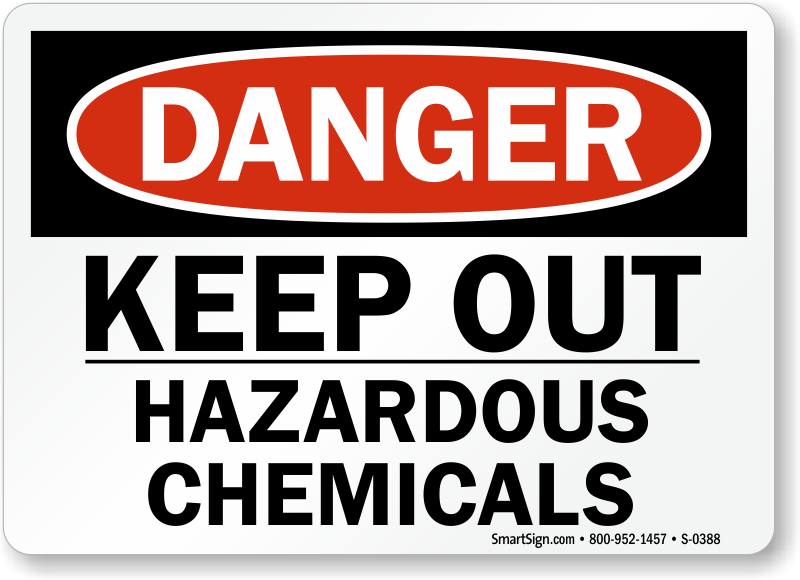 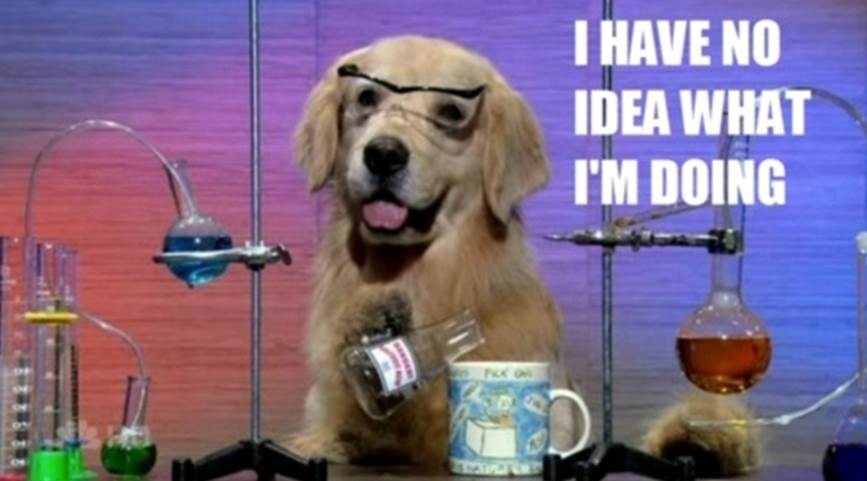 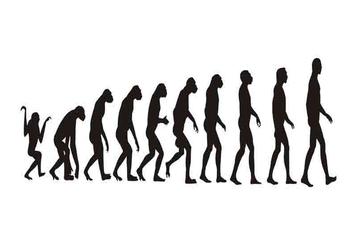 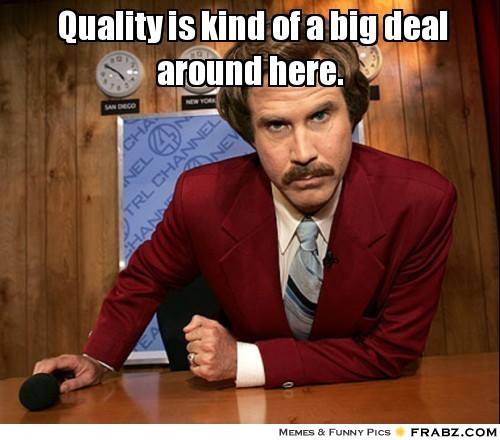 [Speaker Notes: ASOs are chemically synthesized.  Current products are biologics (grown from cells in an aqueous process) and small molecule drug product (formulation and powder handling).  Chemistry expertise only in technical development who supports external API manufacturing for small molecules.  Started organization from this group – 

Challenges: high solvent usage, flammable/toxic materials; evolving demand/facility needs for next 10 years; no experience in ASOs; flexible thinking – particularly with QA requirements]
Challenge 1: Skilled Resources Closing the Gaps in Expertise
External
Internal
[Speaker Notes: What else to add to facility design?]
Challenge 1: Skilled Resources Manufacturing Staff Readiness
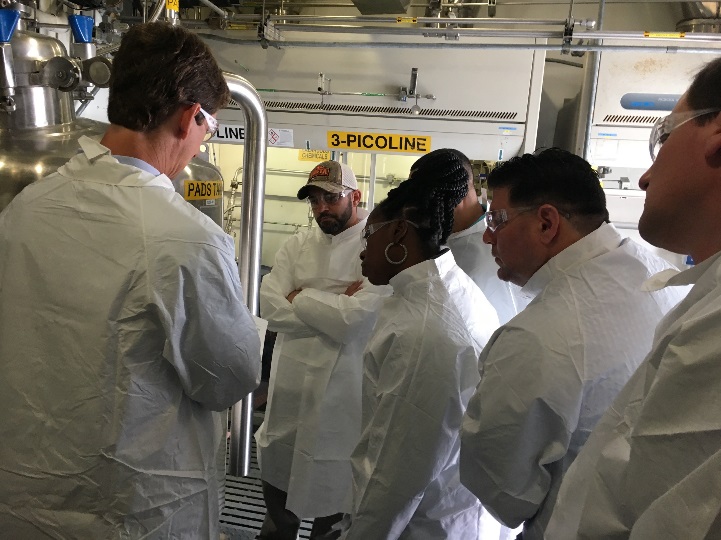 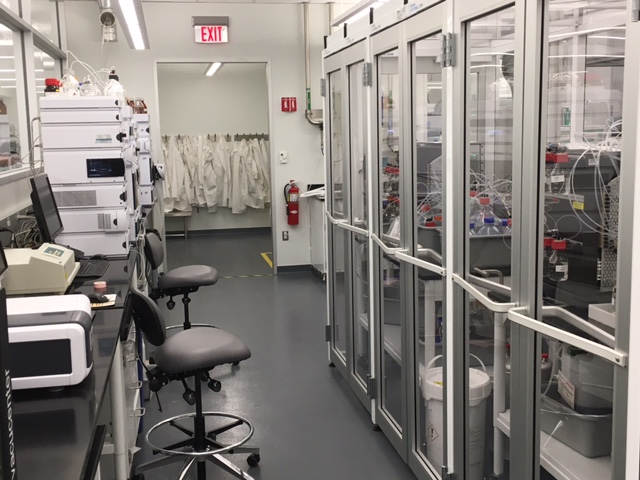 Challenge 2: Elevated Safety RiskEngineering Controls
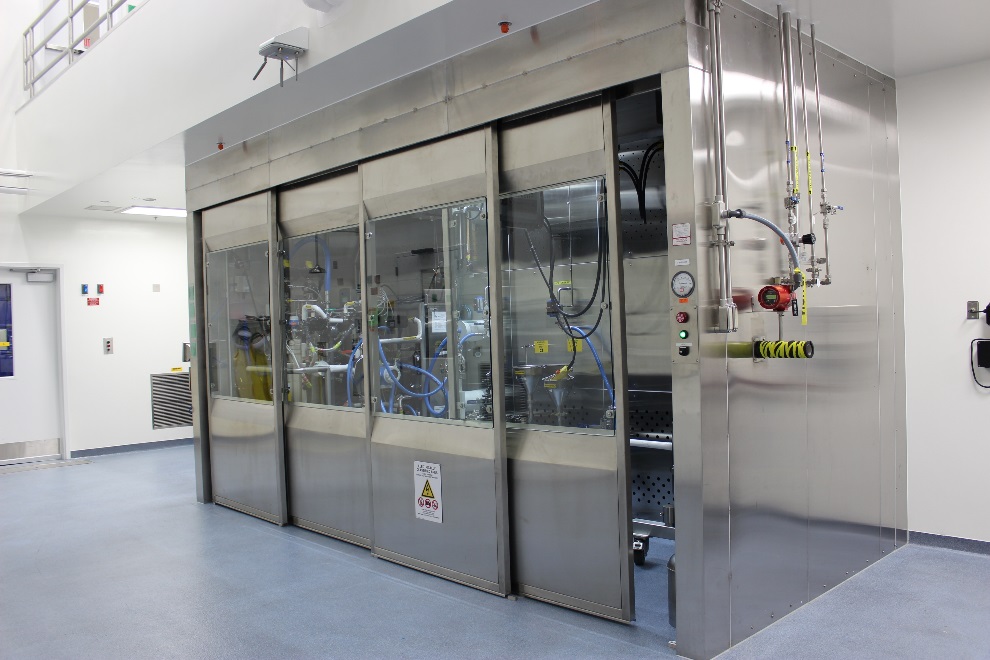 General Protection
Walk-in Fume Hoods
High Air Change rates
Control Room to minimize time staff is on the floor

Flammables  
Hazardous Area Electrical Classification
Electrostatic dissipative flooring
Active monitoring of grounding and bonding 

Corrosives 
Higher Alloys
Spill containment below grade

Toxic /Odorous 
Ventilated Weigh/Dispense enclosure
Closed charging
Minimize raw material sampling / Tailgate samples

Fire Water Containment Pit
30 minutes fire water containment per code
Process spill containment tank within pit
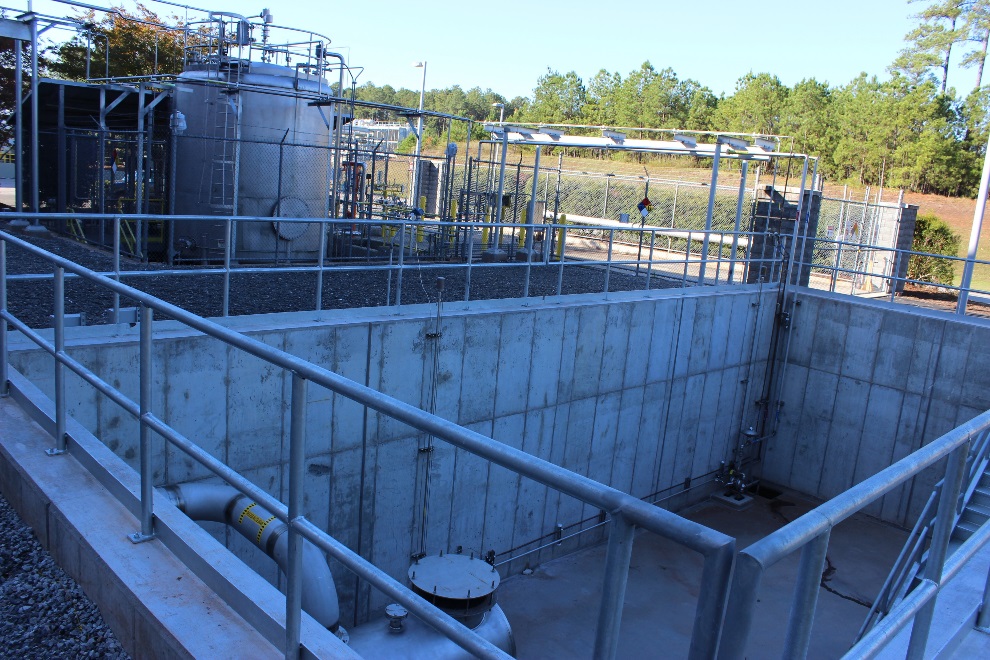 [Speaker Notes: Replace pics with new pit pic, make pics really big]
Challenge 2: Elevated Safety RiskEngineering Controls
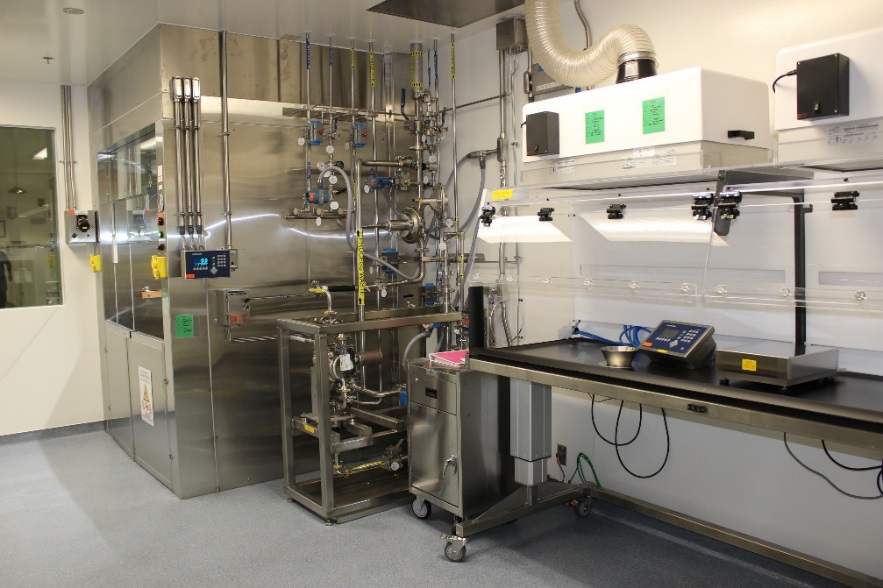 Equipment / Process Design
Nitrogen Inertion – automatic purge cycles and nitrogen blanketing
Powder Prep hood for solid weighing (amidites / PADS)
Closed process transfers
Closed sampling for Deblock
Active monitoring of grounding and bonding of equipment
Emergency vent knock out tank
Recycletainers for solvents / reagents (return & refill) 
Keyed connections for raw materials 
High purity, closed system supplied with N2 blanket
Bulk organic waste tank and collection system
Carbon absorption system for process vents
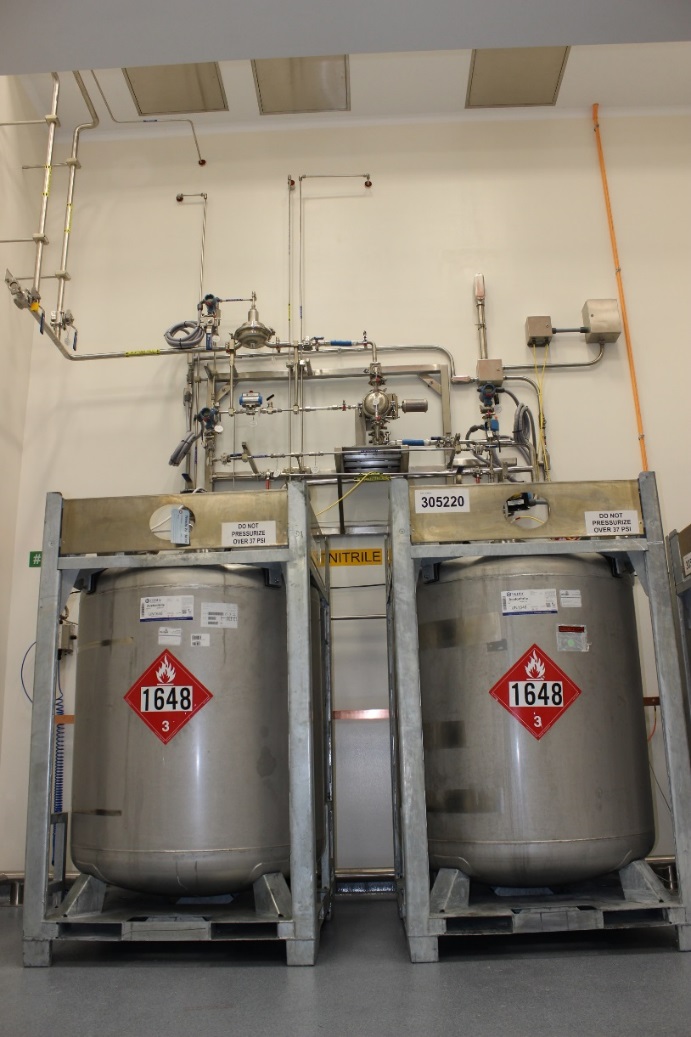 Challenge 2: Elevated Safety RiskEngineering Controls: Process Closure
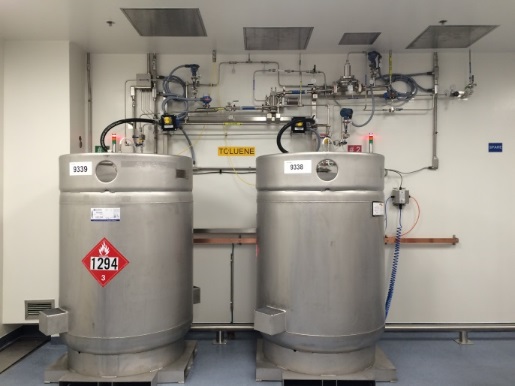 CHALLENGE
SOLUTION
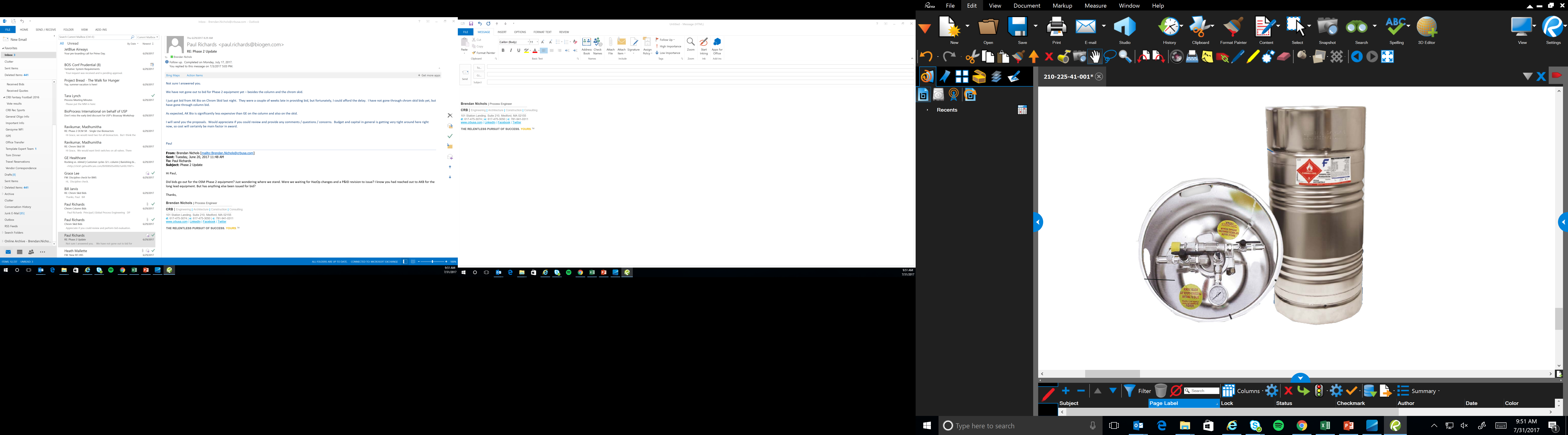 Closed processing where practical
Reduce risk of operator exposure to hazardous materials
Reduce risk of fire
Downgrade hazardous area electrical classification (Div 1 -> Div 2)
Recycletainers
Safety and quality
Closed transfers
Bubble traps/ day tanks
Separate Weigh/Dispense for powder handling
2 areas of open processing  
Small volume flammable weigh/dispense in hood in Weigh Room
Large volume open processing for synthesis column packing and cleaning within fume hood
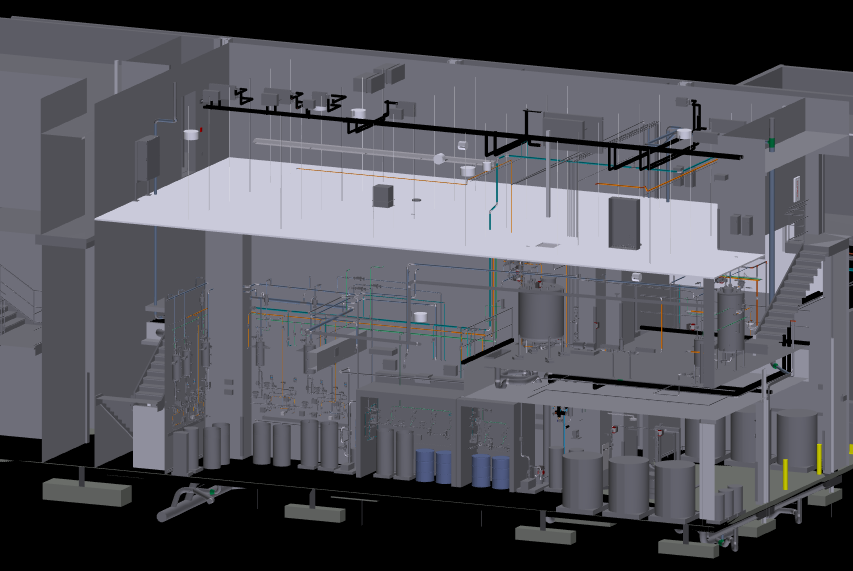 Challenge 2: Elevated Safety RiskCultural Considerations
[Speaker Notes: Communications to management – opportunities to verbalize/vet out concerns.  Constant reminders on importance.  Clarity in expectations for behavior. New tools to enable open assessment/conversations.
From Fear to Confidence
No blame environment]
Challenge 3: Evolving ASO PipelineFlexibility for Expansion
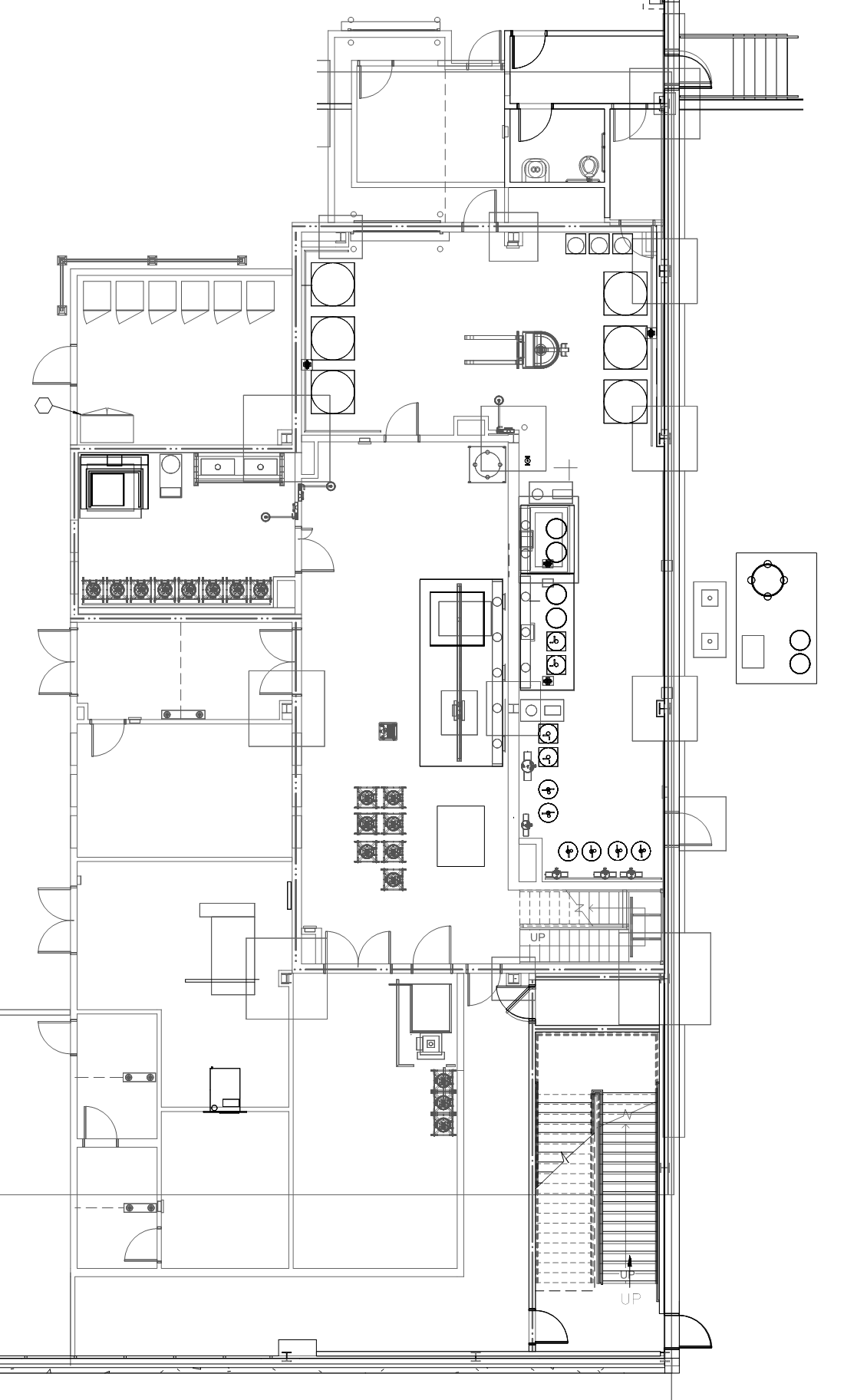 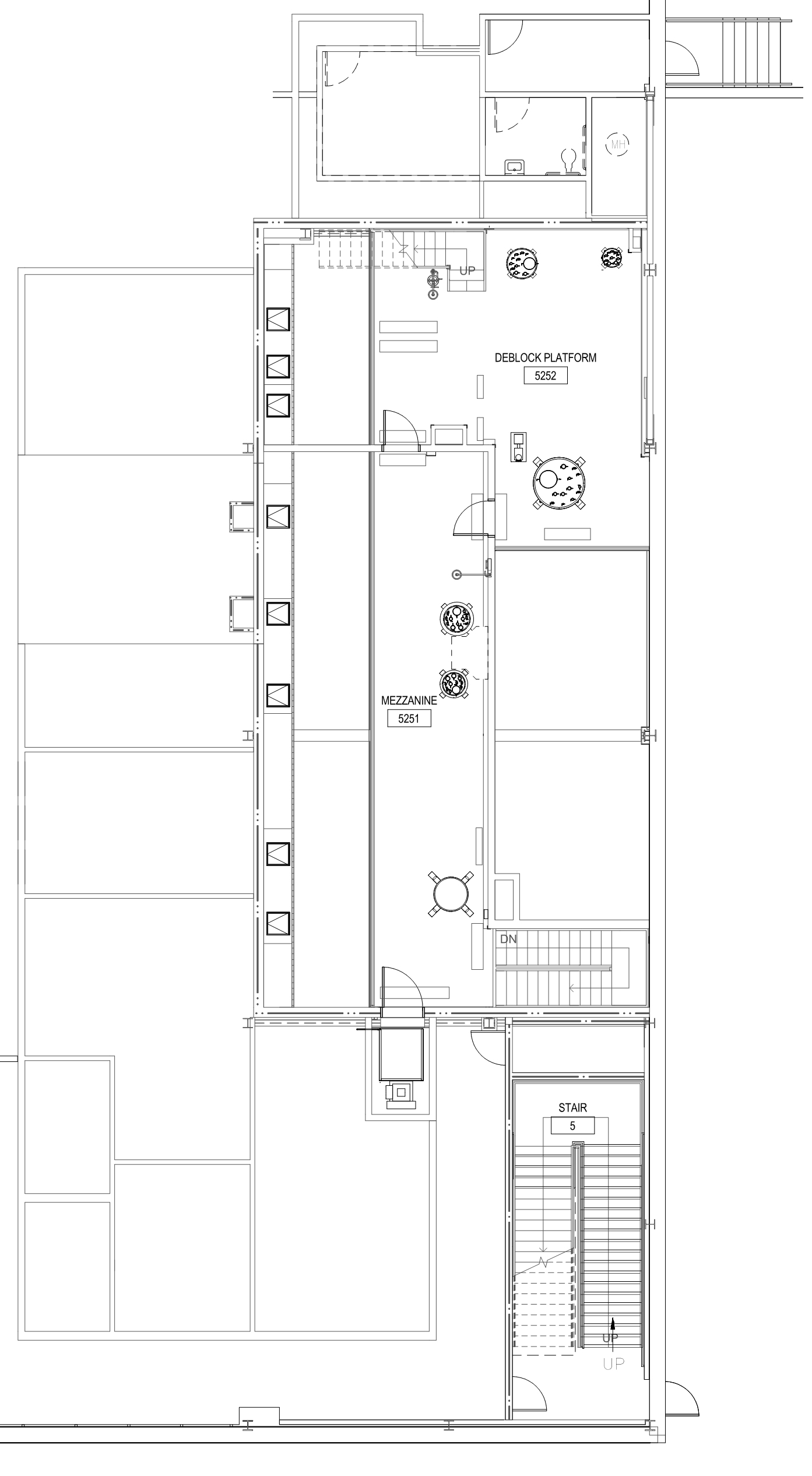 CHALLENGE
Capacity
Support clinical and commercial pipeline based on drug portfolio forecast
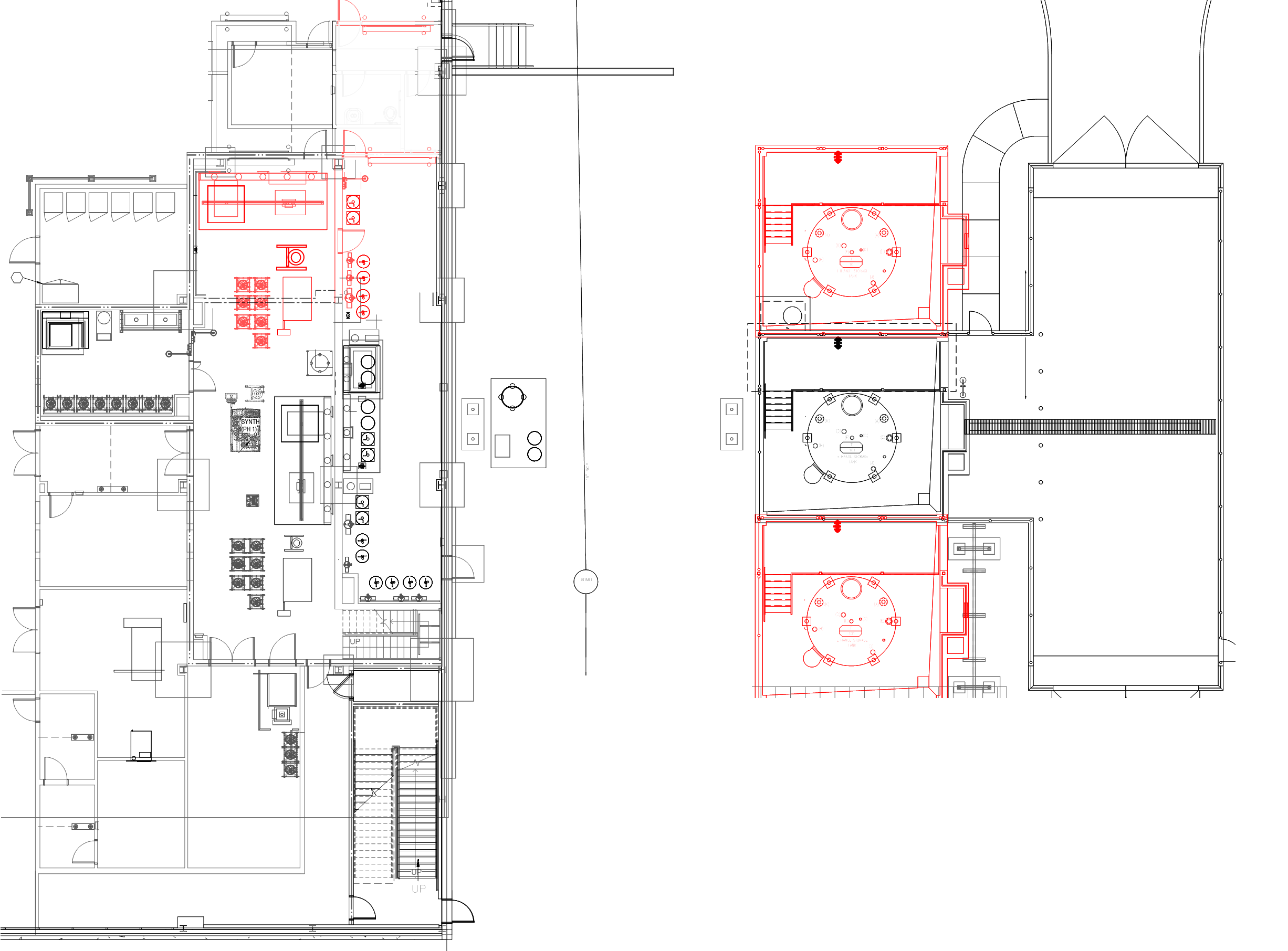 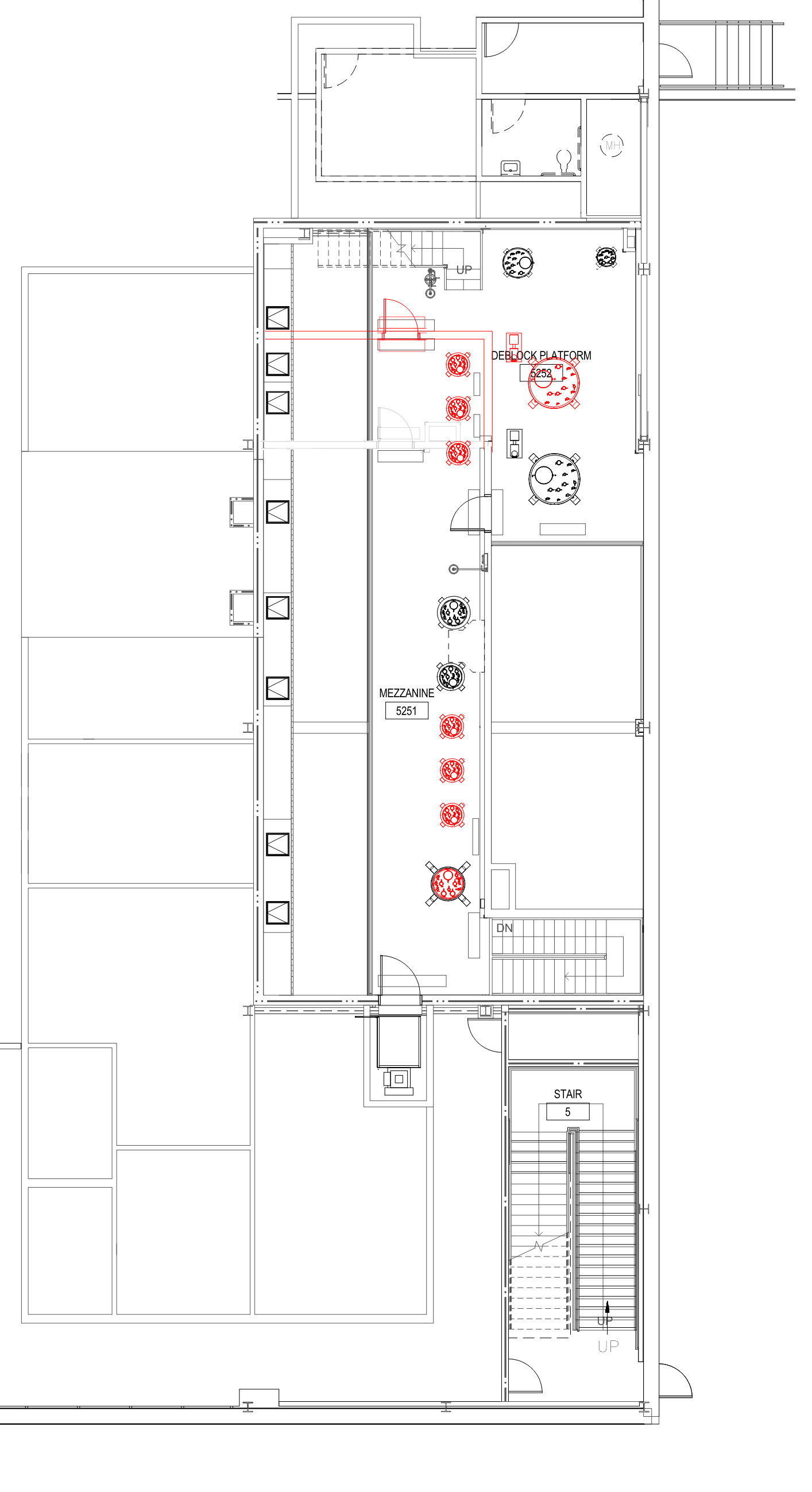 Current Facility Design
SOLUTION
Space planning 
Solvent delivery Tote manifolds for pre-made solutions
Expandable Synthesis suite for 2nd Synthesizer and Ammonolysis Hood
Ample mezzanine space for Solution vessels to feed synthesizer skids
Pipe Bridge, Area for 2 future bulk tanks outside
Future Build-out
Challenge 3: Evolving ASO PipelineFlexibility for Purification
CHALLENGE
SOLUTION
HVAC
Capacity designed in to process as ISO 8 in Synthesis suite 
ISO 7 Processing in Lyophilizer Room
Space allocated, and process utility drops provided, for Downstream Processing
Equipment procurement deferred
Install shell space for lyophilization room and associated airlocks.
Design to allow for future infrequent downstream processing
Vacuum Stripping in Ammonolysis Operation
HPLC with Methanol/water/acetate
Ethanol Precipitations
Acid Detritylation
Lyophilization
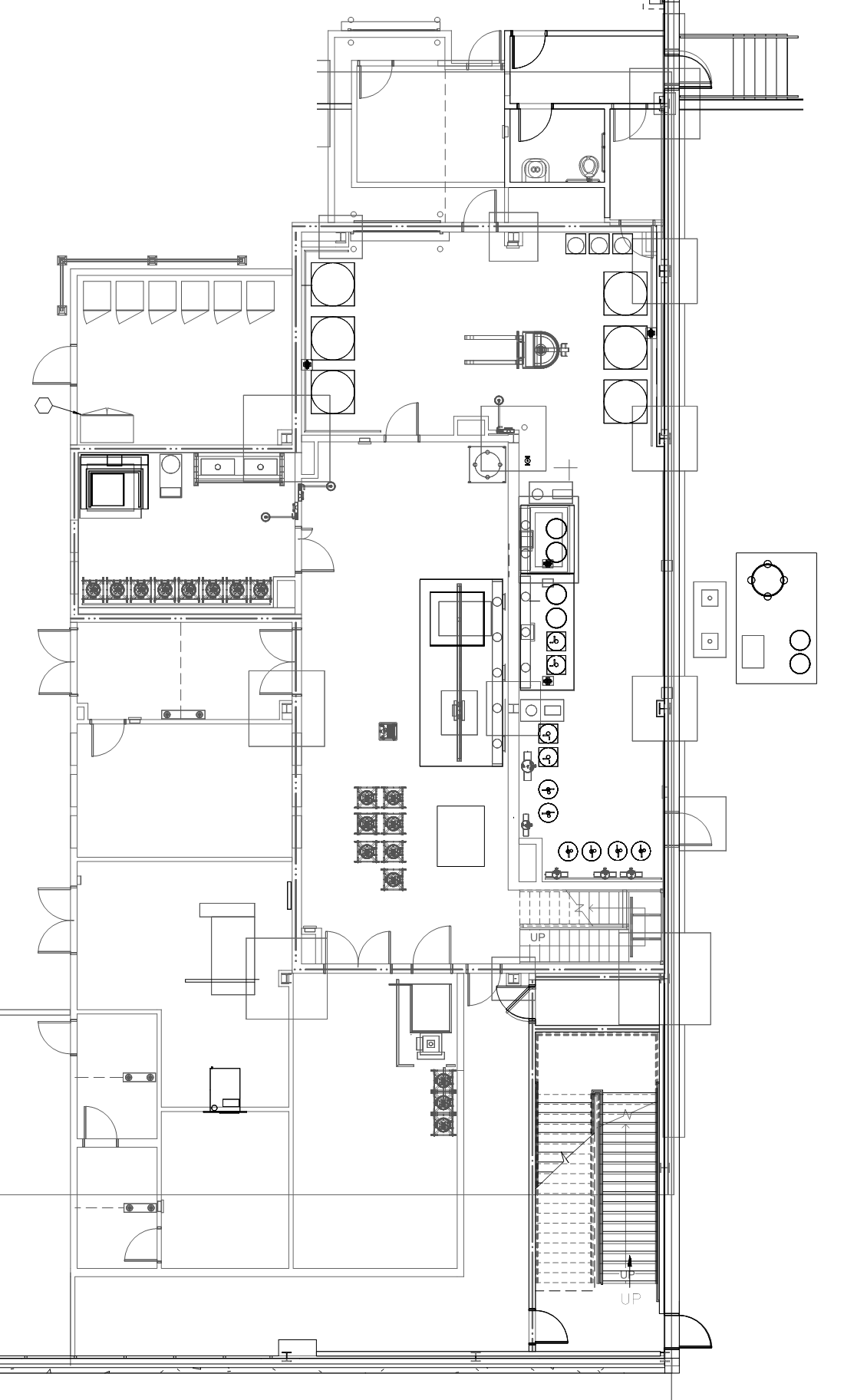 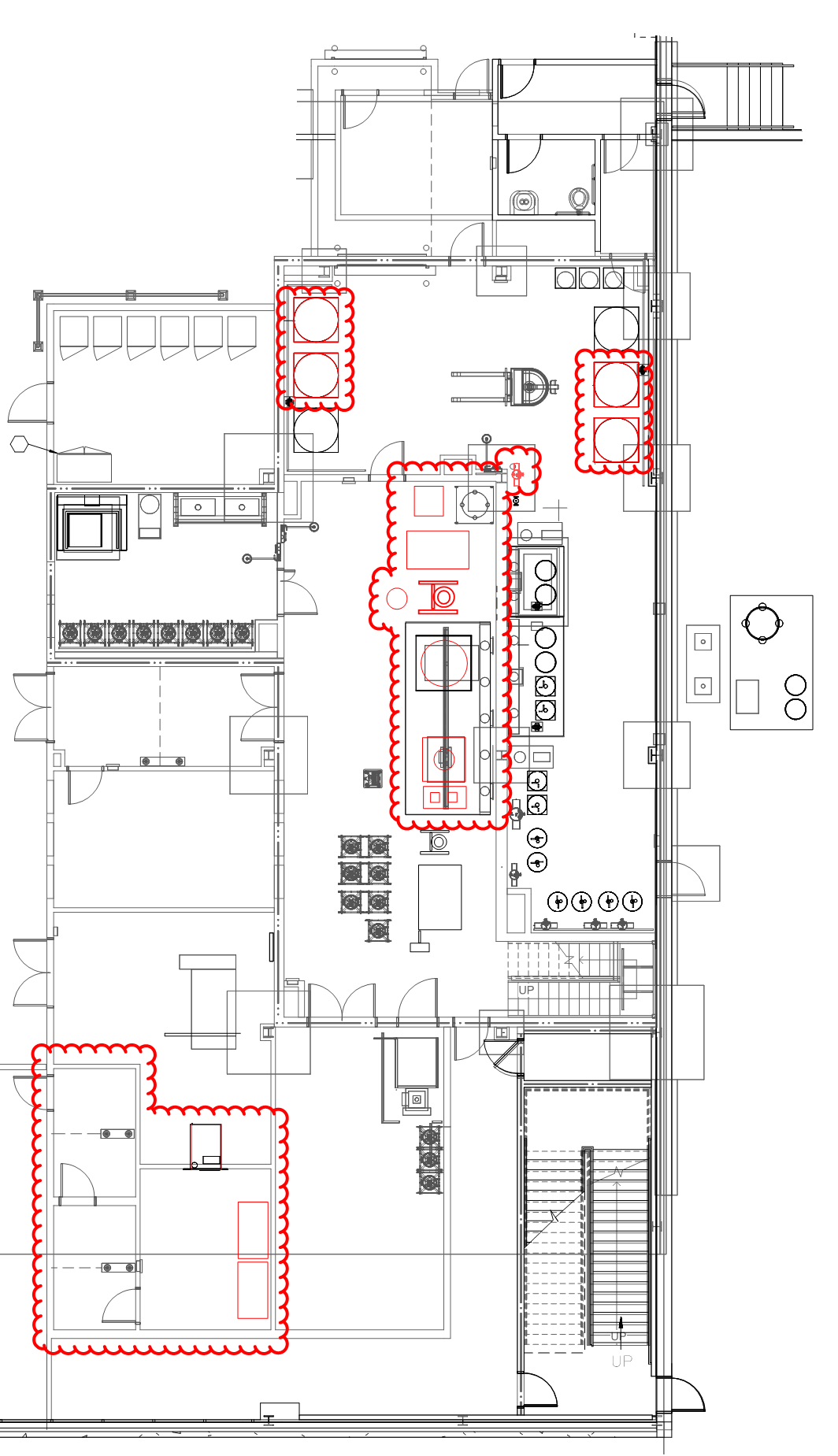 Challenge 3: Evolving ASO PipelineSystem Flexibility
[Speaker Notes: Templated Documents, Formula, material inventory safety stock, scalable staffing model]
Challenge 4: Quality SystemsRaw Material Sourcing
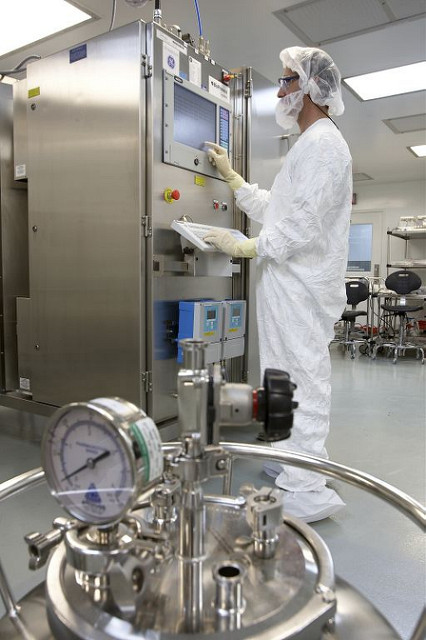 Raw materials only available from the “chemical industry”
Biogen’s quality systems designed for Biologics
Solution: 
Supplier Audits
Technical Risk Assessments
Additional Quality Testing
Procedural updates
[Speaker Notes: Challenge with sourcing from the chemical industry – use in a pharmaceutical environment / systems.  Had to get around requirements – justify not following procedures with technical assessments, quick procedural changes, or additional controls.  Example of supplier – lack of quality systems had to add extra testing to ensure confidence, another similar issue, wrote up justification of why material was non-critical.]
Challenge 4: Quality SystemsEngineering Controls
CHALLENGE
SOLUTION
Engineering Controls
Different keyed Swagelok QTM fittings on recycletainers for each solvent / reagent
Synthesizer design to facilitate installation of PAT for on-line amidite ID confirmation
Prevent incorrect coupling sequence
Swagelok quick disconnects for N2
Staubli quick disconnects for compressed air
Prevent  Mix-up
Raw Materials - How to confirm correct totes are hooked up to correct charging station?
Amidite Solutions - How to confirm correct amidites are charged to correct synthesizer inlet port?
Nitrogen versus Air
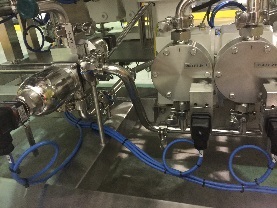 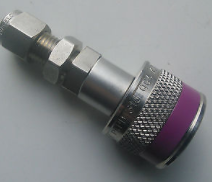 16 months later…
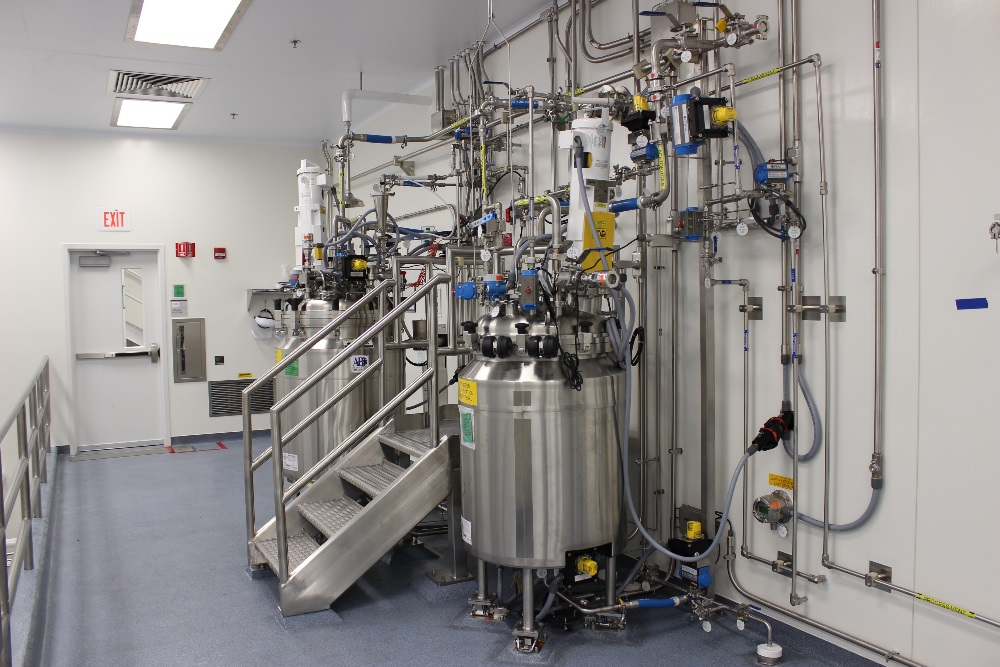 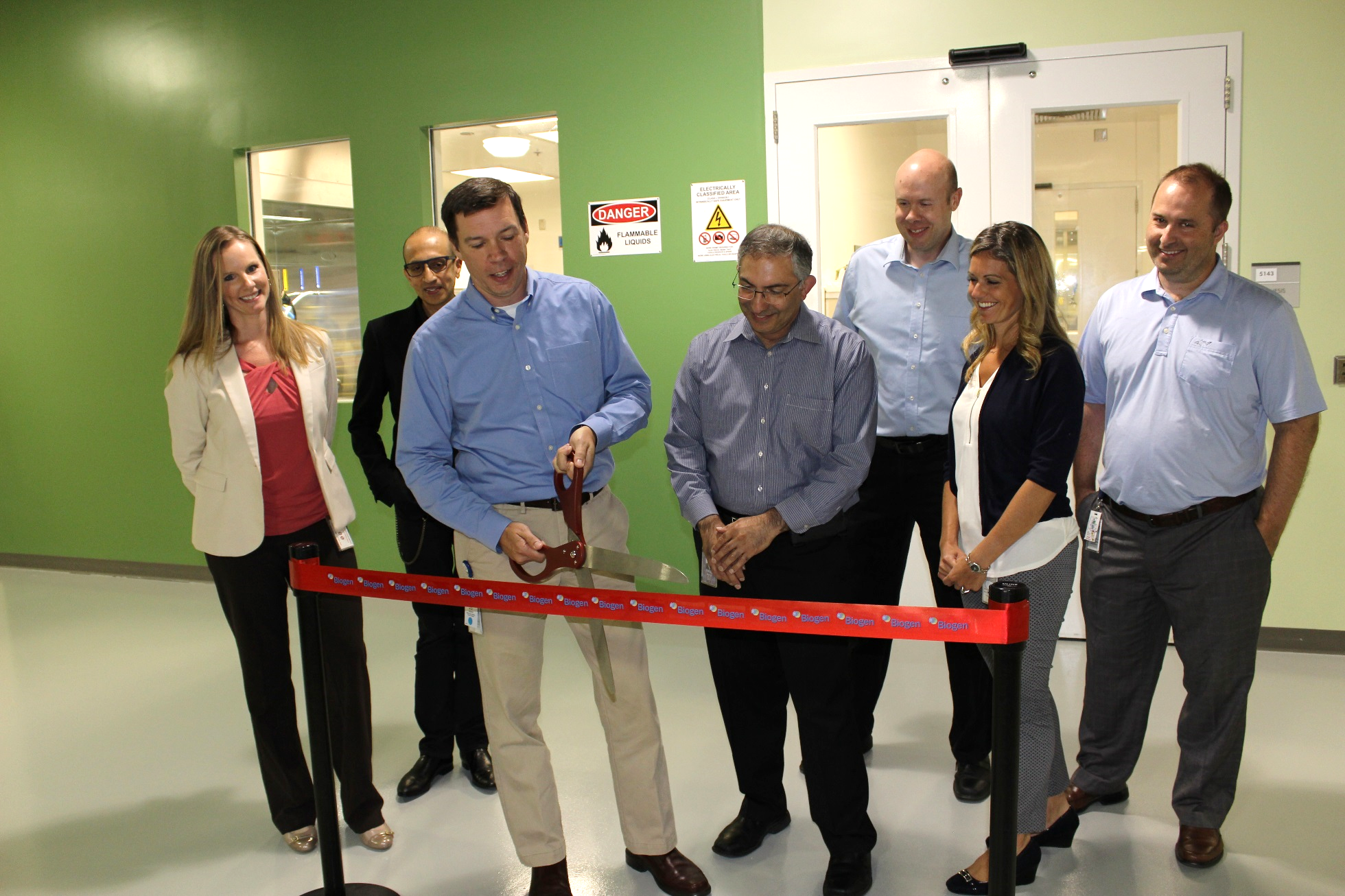 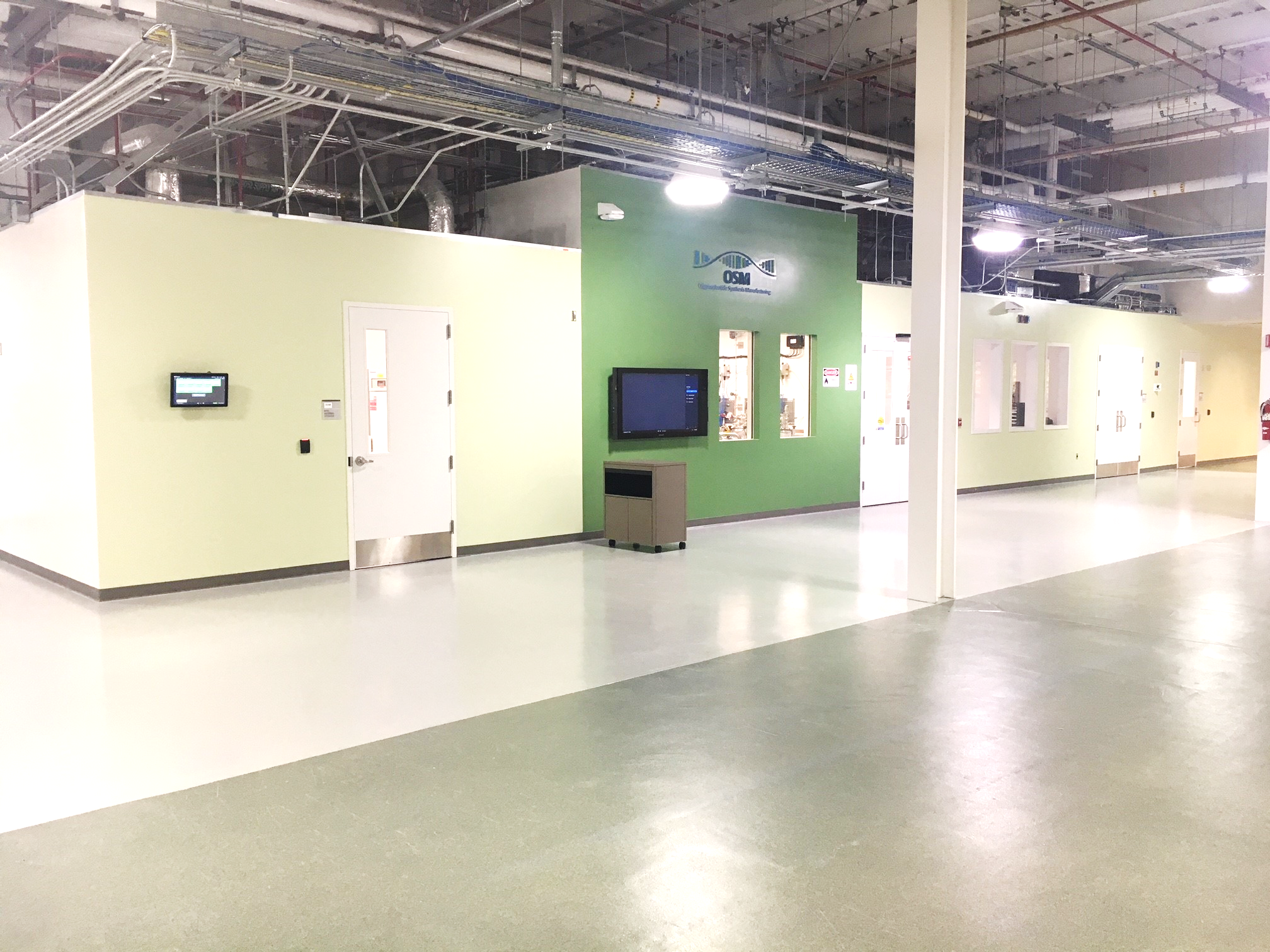 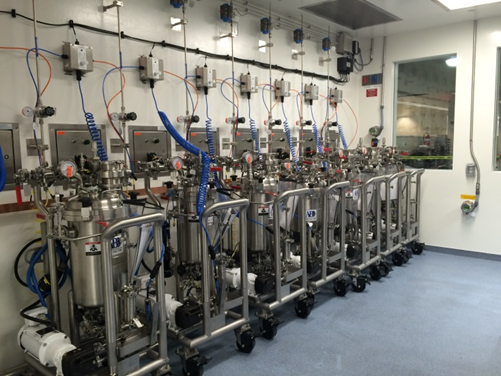 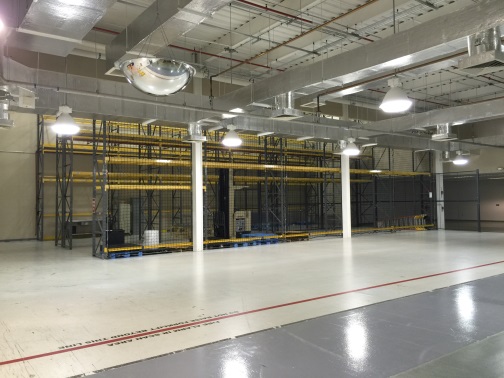 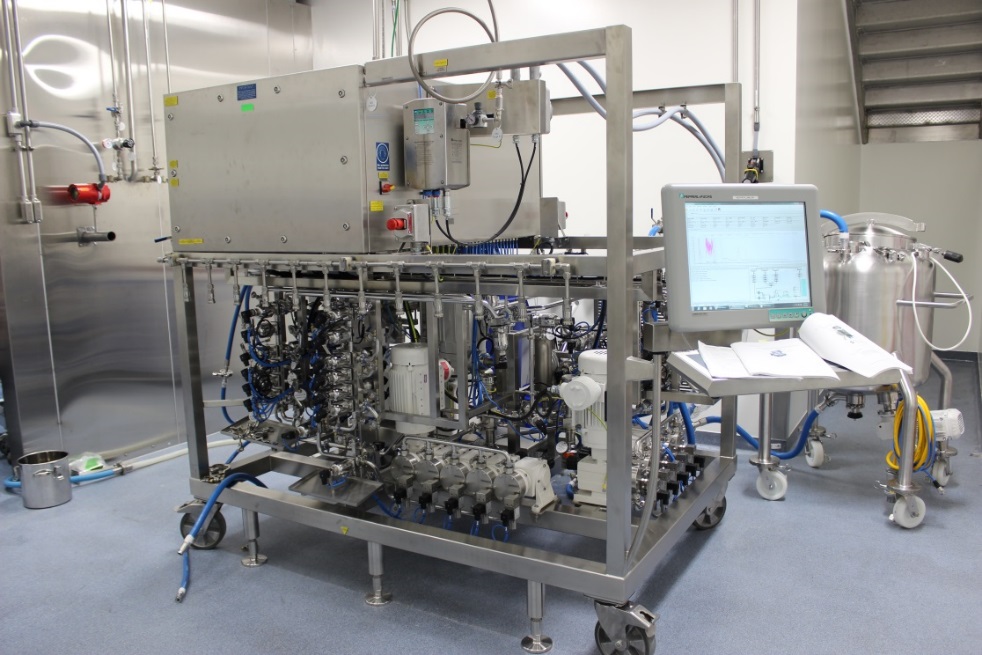 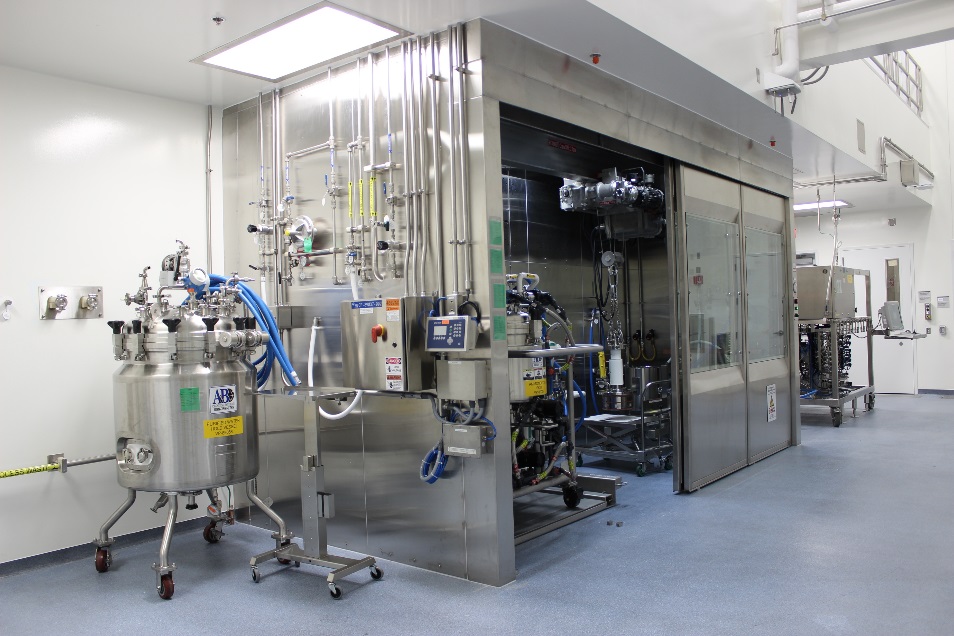 Results
Higher yield than comparison batches
Comparable impurity profiles
Biogen process scaled up smoothly
[Speaker Notes: Update from alex]
What did we accomplish in 16 months?
Full Funding Approval 30Jun16  First GMP Batch 01Nov17
Construction of $19 M ASO synthesis facility
Procurement and Qualification of 51 equipment systems and 251 instruments
Sourcing, procurement, and release of 24 new raw materials 
Creation or modification of 93 procedures and batch records
Development and/or qualification of 39 analytical methods
Successful production of our first ASO molecule: 
	On schedule      No safety incidents	High purity       High yield
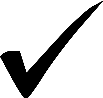 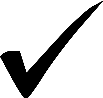 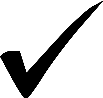 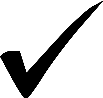 [Speaker Notes: How many materials, procedures, and equipment adds in FVM?? Other topics?]
Summary
Questions?